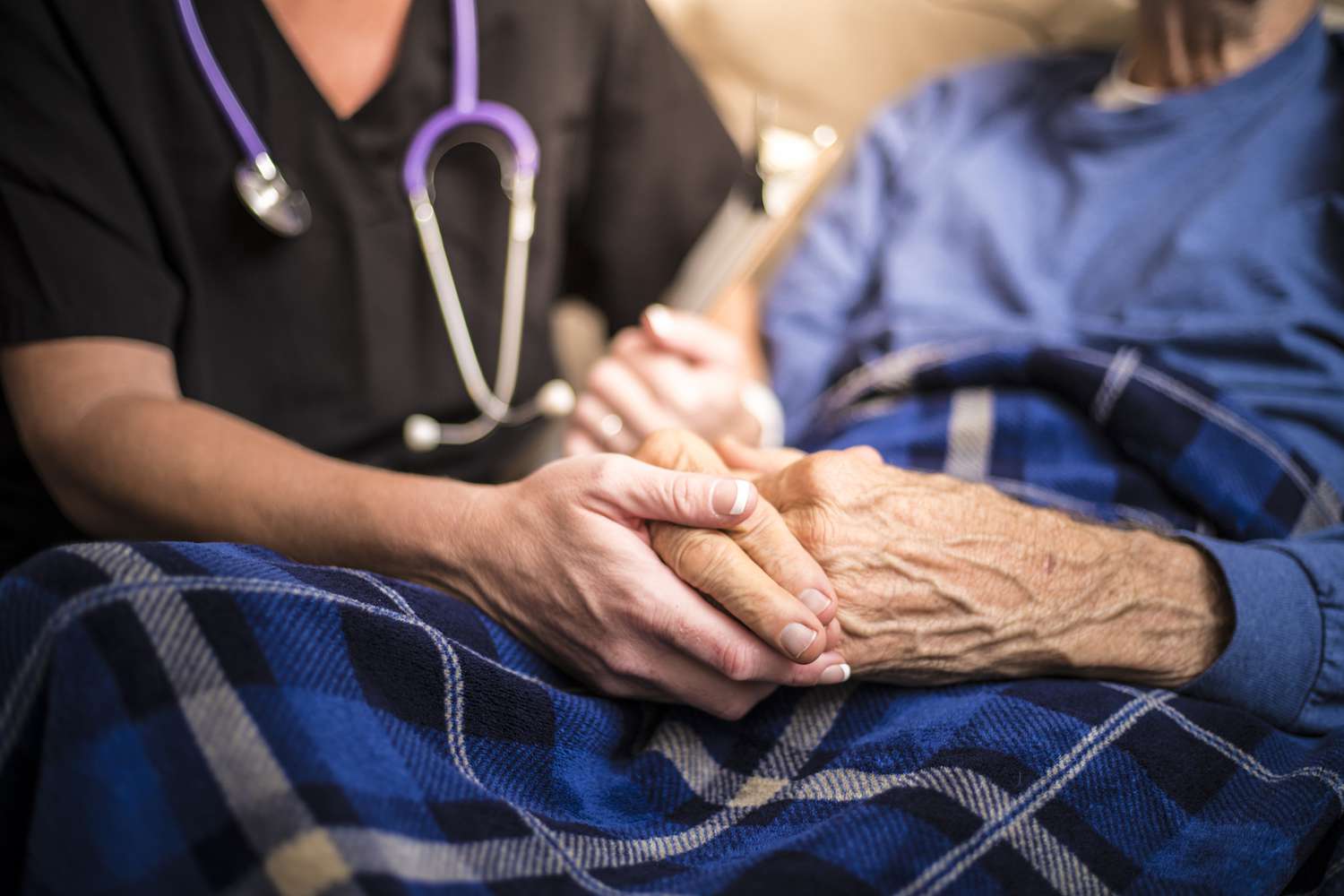 Palliative Care for GPs
Module 1:
Introduction to Palliative Care
[Speaker Notes: Welcome to the first session of the teaching programme. Recap on resources.]
Ground Rules
Troubleshooting
Interactive session
Confidential discussion
Bring any cases
Ask questions along the way
Feedback after session
[Speaker Notes: Welcome
Introduction]
Disease Trajectory
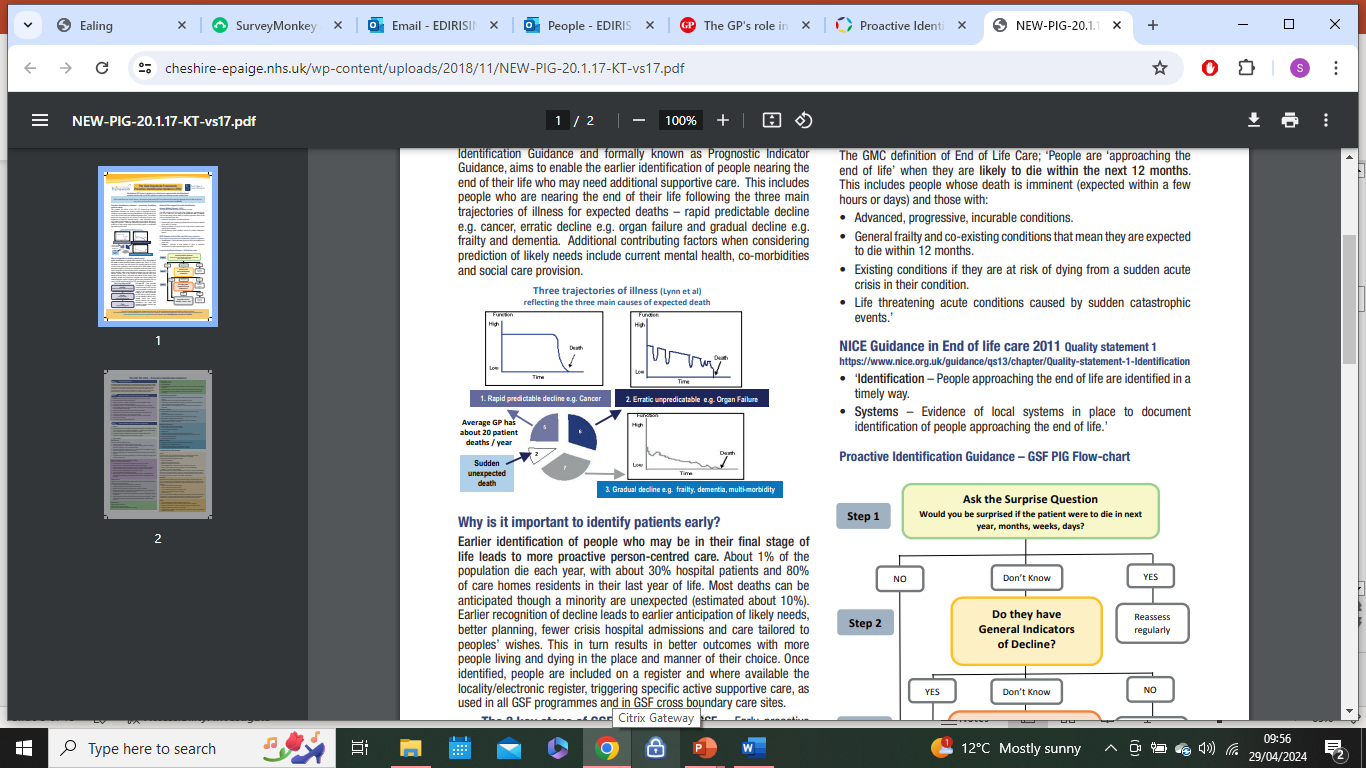 With conditions such as heart failure or respiratory disease - patients are usually ill for many months or years with occasional acute exacerbations

Exacerbations are associated with admission and intensive treatment

Each exacerbation could result in death

If the patient recovers, a gradual deterioration in health and functional status is typical

For this reason, deterioration or death can be harder to predict or identify in chronic disease
[Speaker Notes: https://www.cheshire-epaige.nhs.uk/wp-content/uploads/2018/11/NEW-PIG-20.1.17-KT-vs17.pdf

May come across these patients in discharge summaries or on duty, bigger picture can be less obvious]
Early Identification
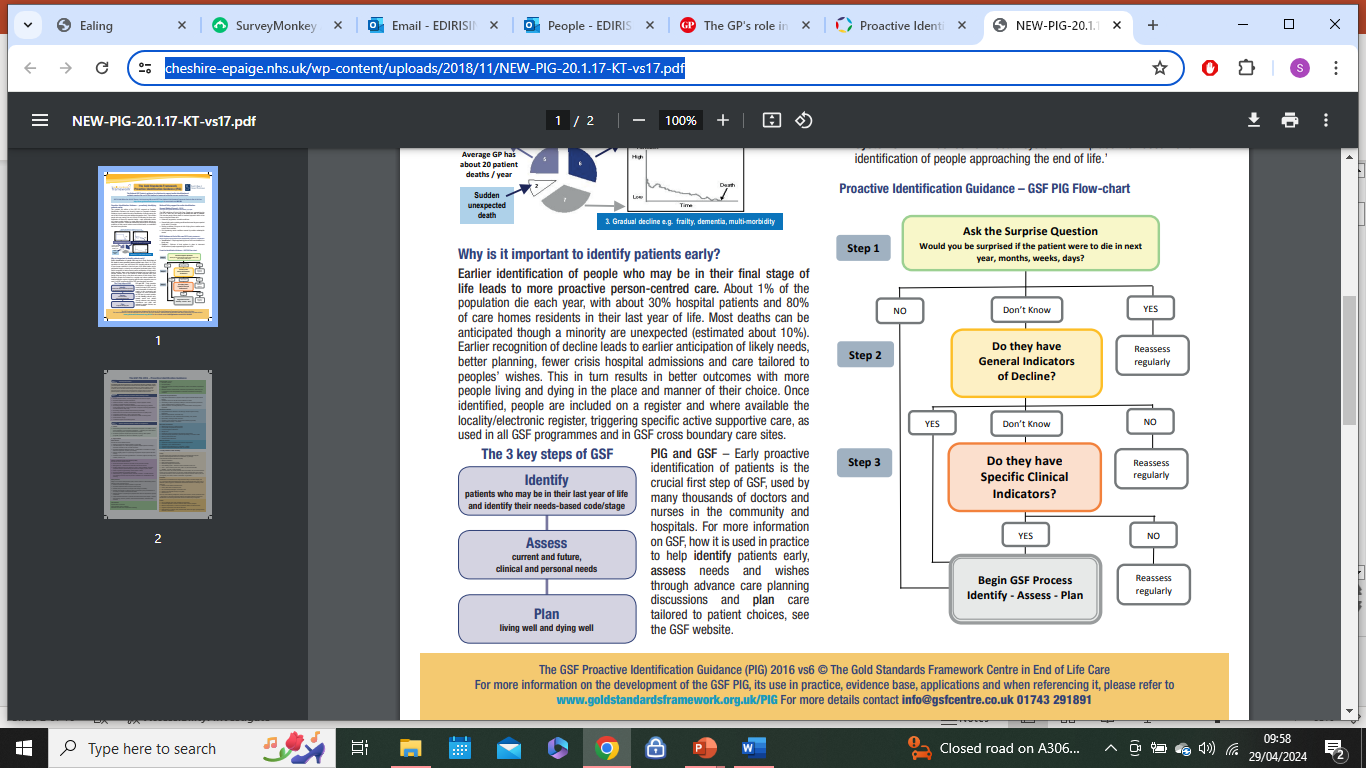 Surprise question - range of clinical, social and psychological factors that give a whole picture of deterioration
Would they benefit from an ACP may be a more useful question
Predicting needs rather than exact prognostication 
If thinking about prognostication - frequency of change can be a rough guide 
General indicators of decline – increasing care needs or choice for no further active care
Specific clinical indicators related to certain conditions – SPICT/GSF
[Speaker Notes: https://www.gponline.com/gps-role-end-of-life-care/palliative-end-of-life-care/article/1366021
Can be difficult in current climate of general practice
For example – patients who previously would attend appointments for reviews now cannot make it to appointments]
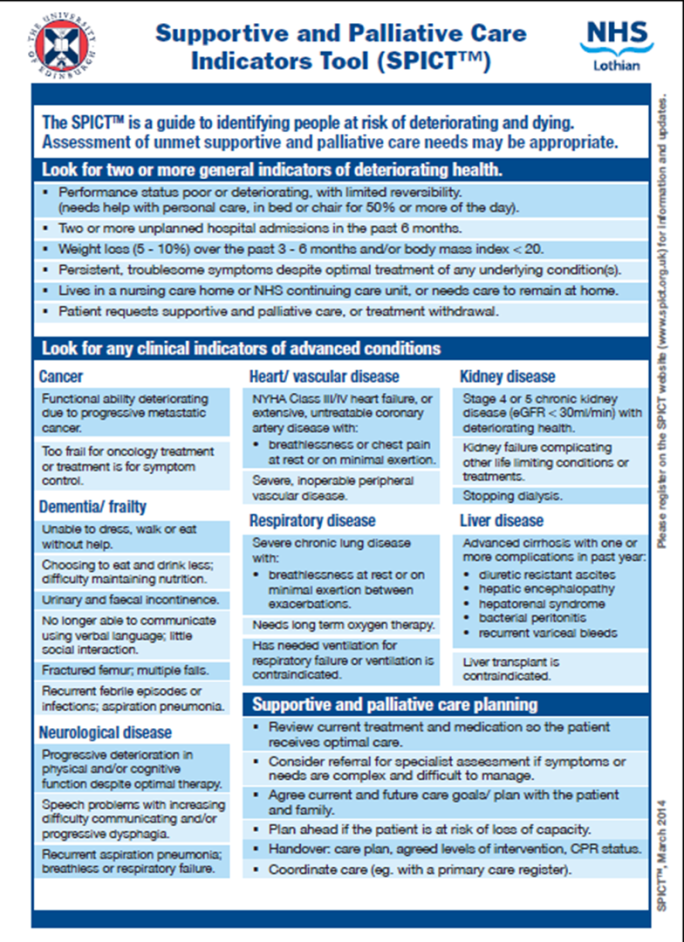 SPICT
[Speaker Notes: For clinicians]
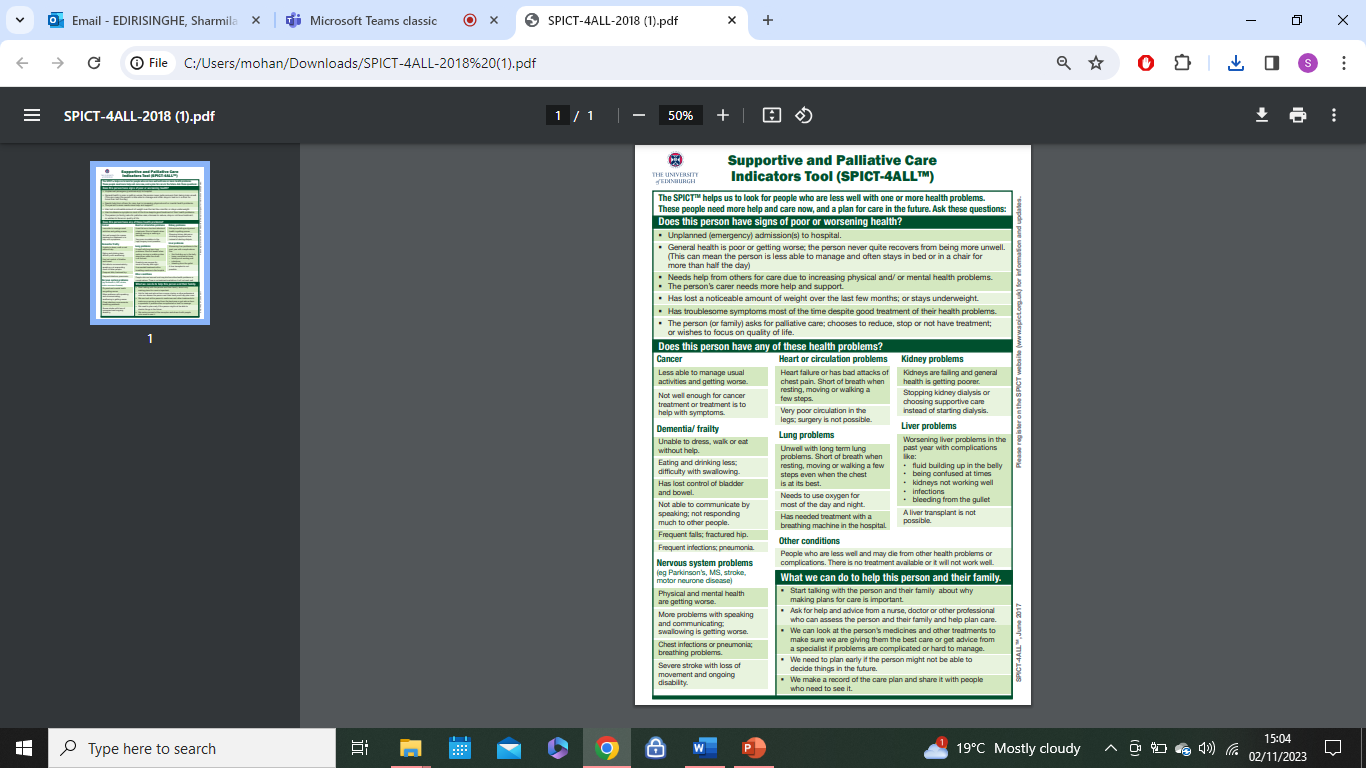 SPICT
[Speaker Notes: For family/carers – useful in your communication]
ECOG
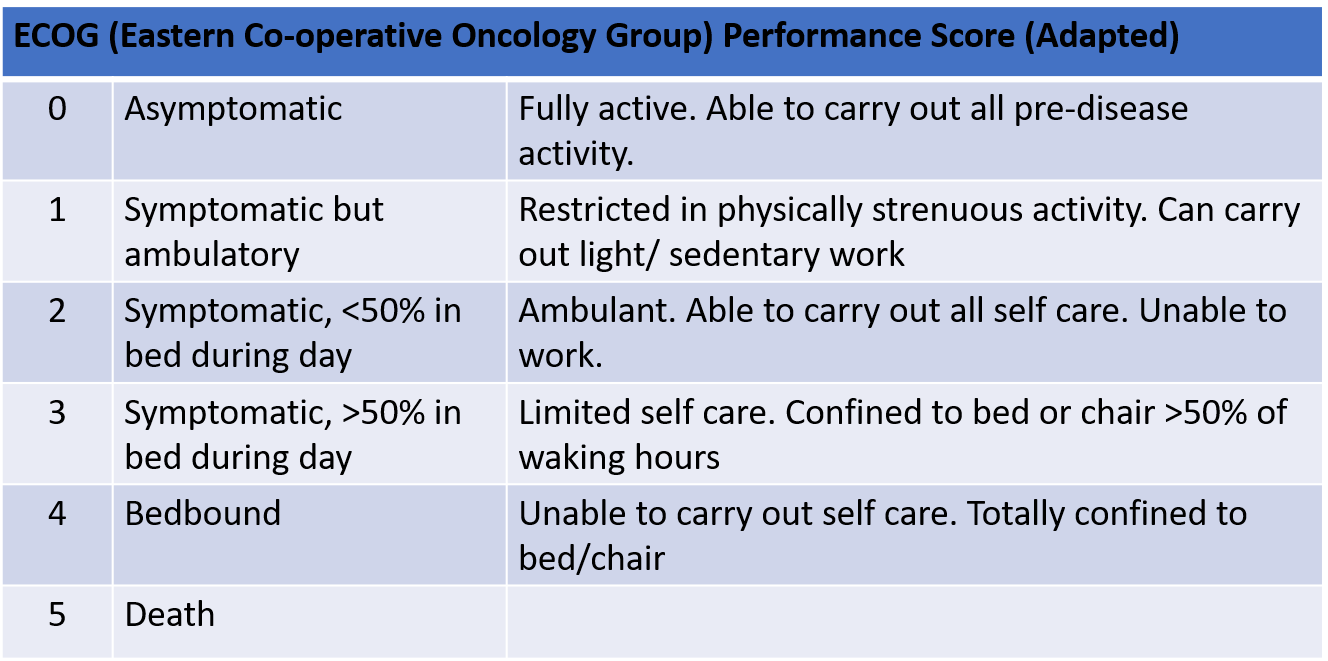 [Speaker Notes: Oncology – performance status]
AKPS
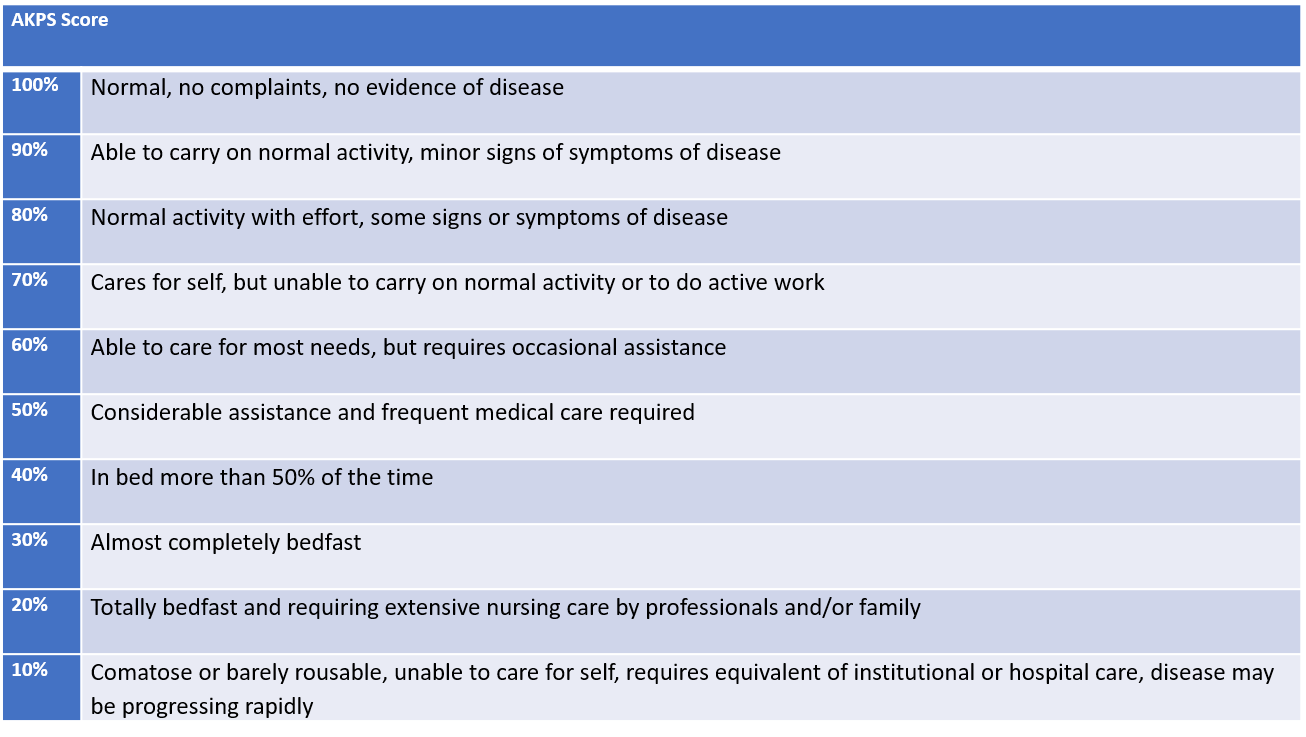 [Speaker Notes: The Australia-modified Karnofsky Performance Scale – functional ability, palliative care]
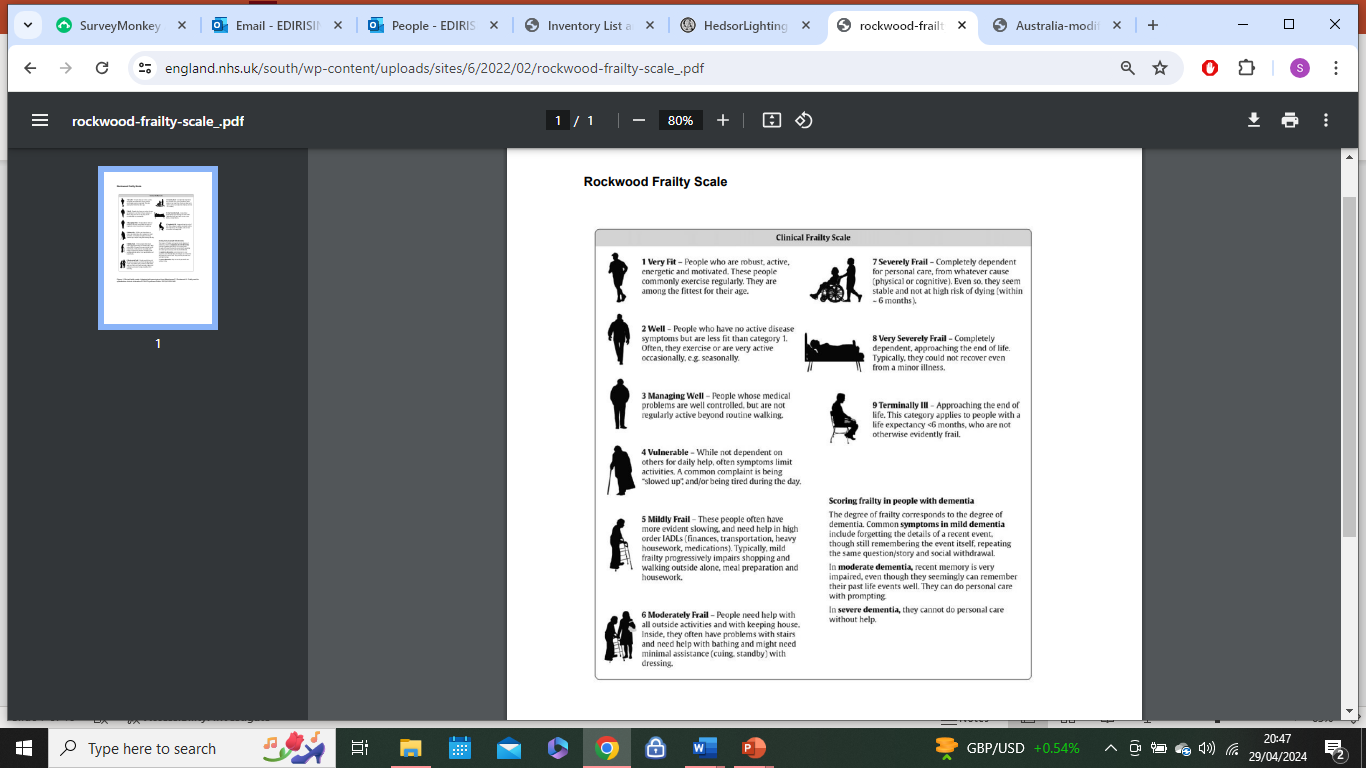 Rockwood Frailty Scale
[Speaker Notes: Rockwood frailty scale
You may notice this more when exploring the social history or from carer/relatives feedback]
Advanced Care Planning
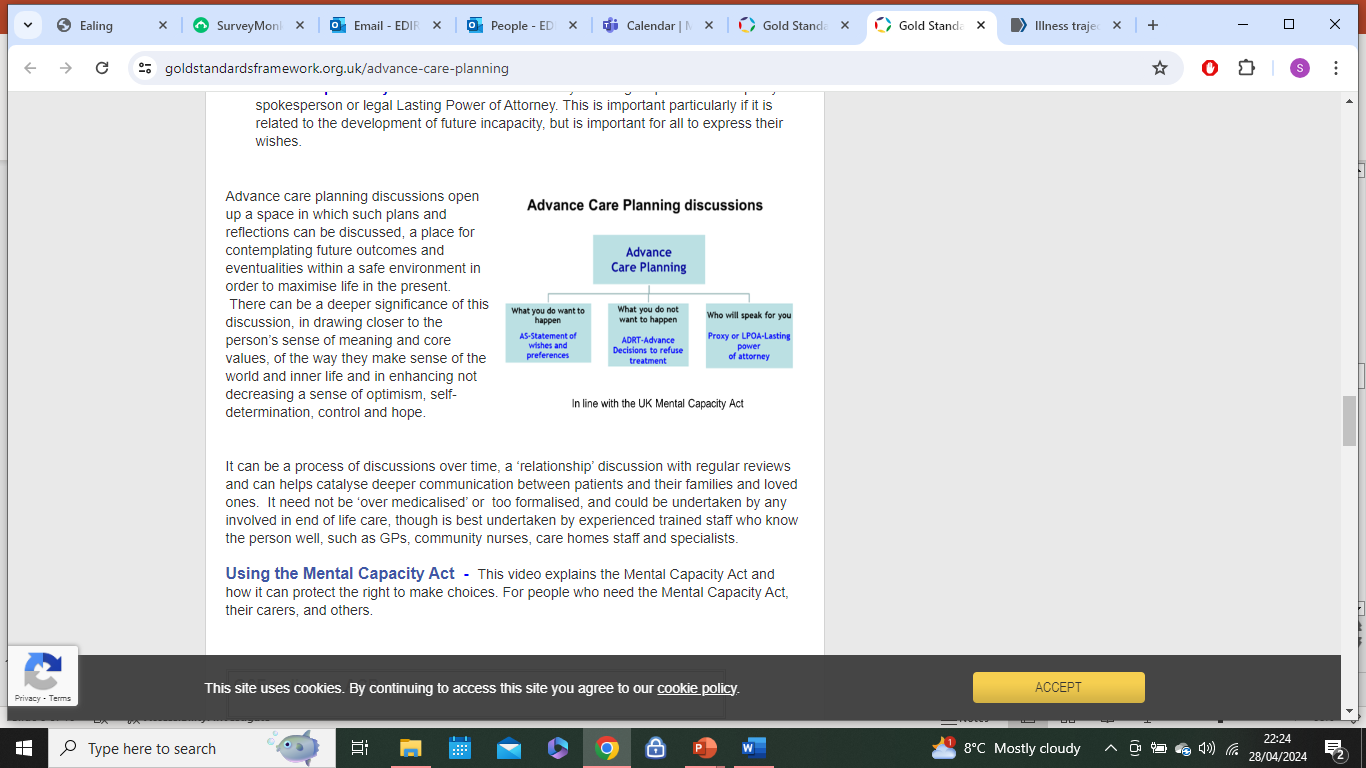 At this time in your life, what is important to you?
What elements of care are important to you and what would you like to happen in future?
What would you not want to happen? Is there anything that you worry about or fear happening?
More to come on these conversations in Module 4
[Speaker Notes: https://www.goldstandardsframework.org.uk/advance-care-planning]
Benefits
Enables greater autonomy
Greater concordance with wishes if discussed
Reduced unwanted or futile invasive interventions or hospital admissions - appropriate levels of treatment
Provide information for patients and families so that they can set goals, priorities and expectations of care
For clinicians - proactive planning rather than reactive crisis intervention
More coordinated care and improved communication between services involved
[Speaker Notes: What are the benefits of ACP?]
Barriers
Cultural taboo
Confidence in initiating conversations 
Patient may not wish to engage
Timing – late discussion
Resources – can take several encounters 
Integration of ACP into mainstream practice
Lack of continuity 
Managing uncertainty 
Prognostic
Patient
[Speaker Notes: What may be the barriers?
Managing uncertainty is a natural part of the palliative care journey

https://www.nursingtimes.net/clinical-archive/end-of-life-and-palliative-care/the-benefits-and-barriers-of-ensuring-patients-have-advance-care-planning-03-01-2017/]
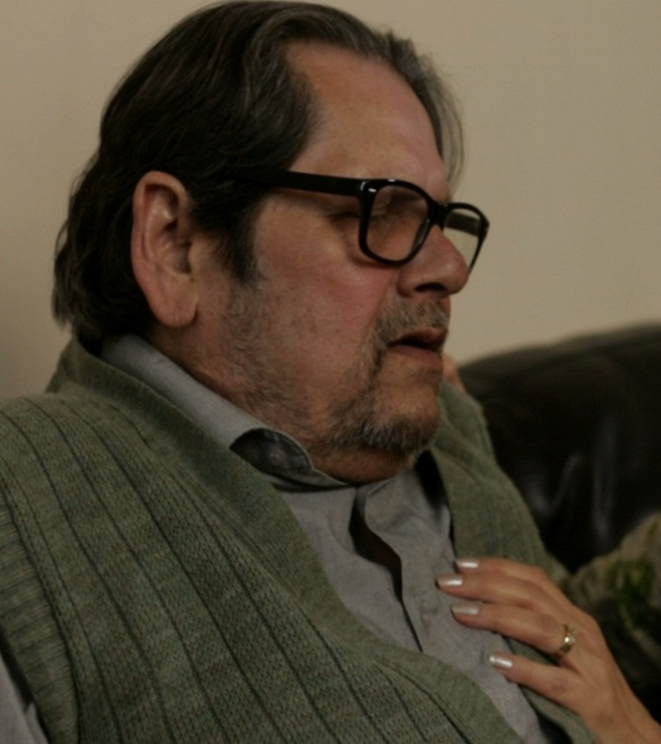 Mr B
75 years old
Background of HFpEF, HTN, T2DM
Four hospital admissions in six months with pulmonary oedema and most recently pneumonia
Initially responded well to diuretic treatment but soon became refractory to treatment
Lives with wife, daughter lives locally
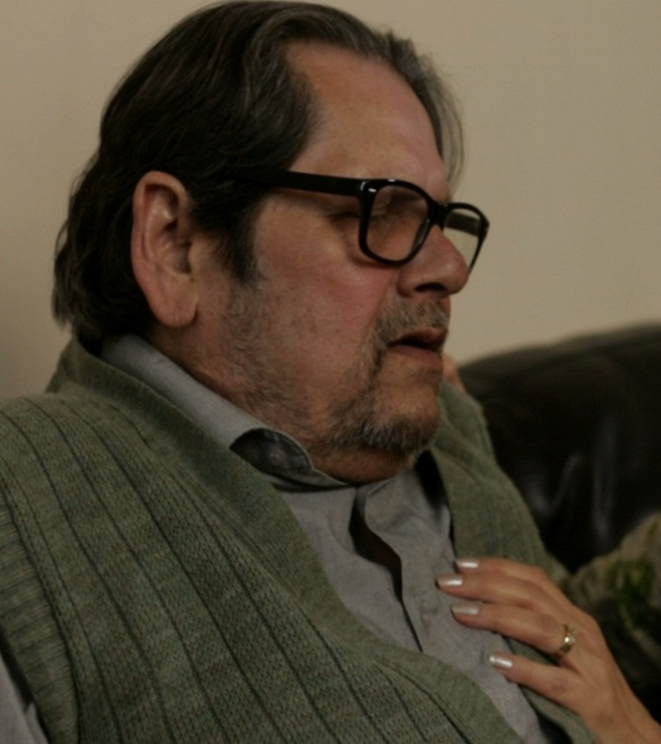 Mr B
The patient appears on your duty list
‘Daughter reports she is worried her father is sleeping a lot of the day and has a reduced appetite over the last few weeks. Ongoing leg swelling, not particularly breathless but now he is mainly in chair or bed’
What would your next steps be?
What information may tell you if the patient is deteriorating or dying?
What barriers might there be when making an advanced care plan?
Who else may you involve?
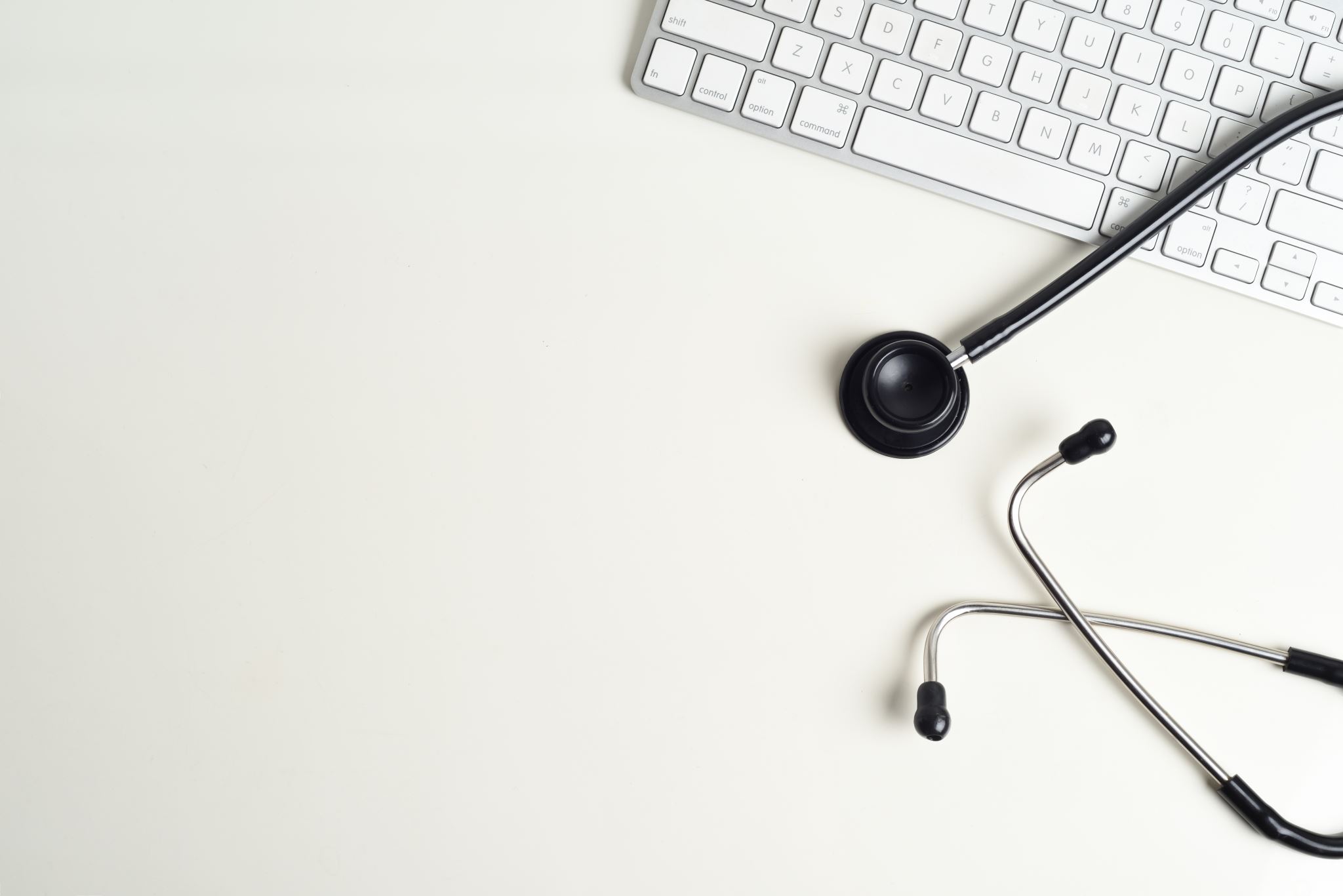 Mr B
Review patient record
Recent discharge summaries
Recent GP consultations
Any current care plans
Clarify social history and support network
Important to identify NoK
Arrange home visit
Assess the patient – any reversible causes or investigations required?
Discuss patient’s wishes and offer idea of an advanced care plan
[Speaker Notes: Do you think the patient is deteriorating or dying?
Remember frail patients can take longer to recover – think disease trajectory]
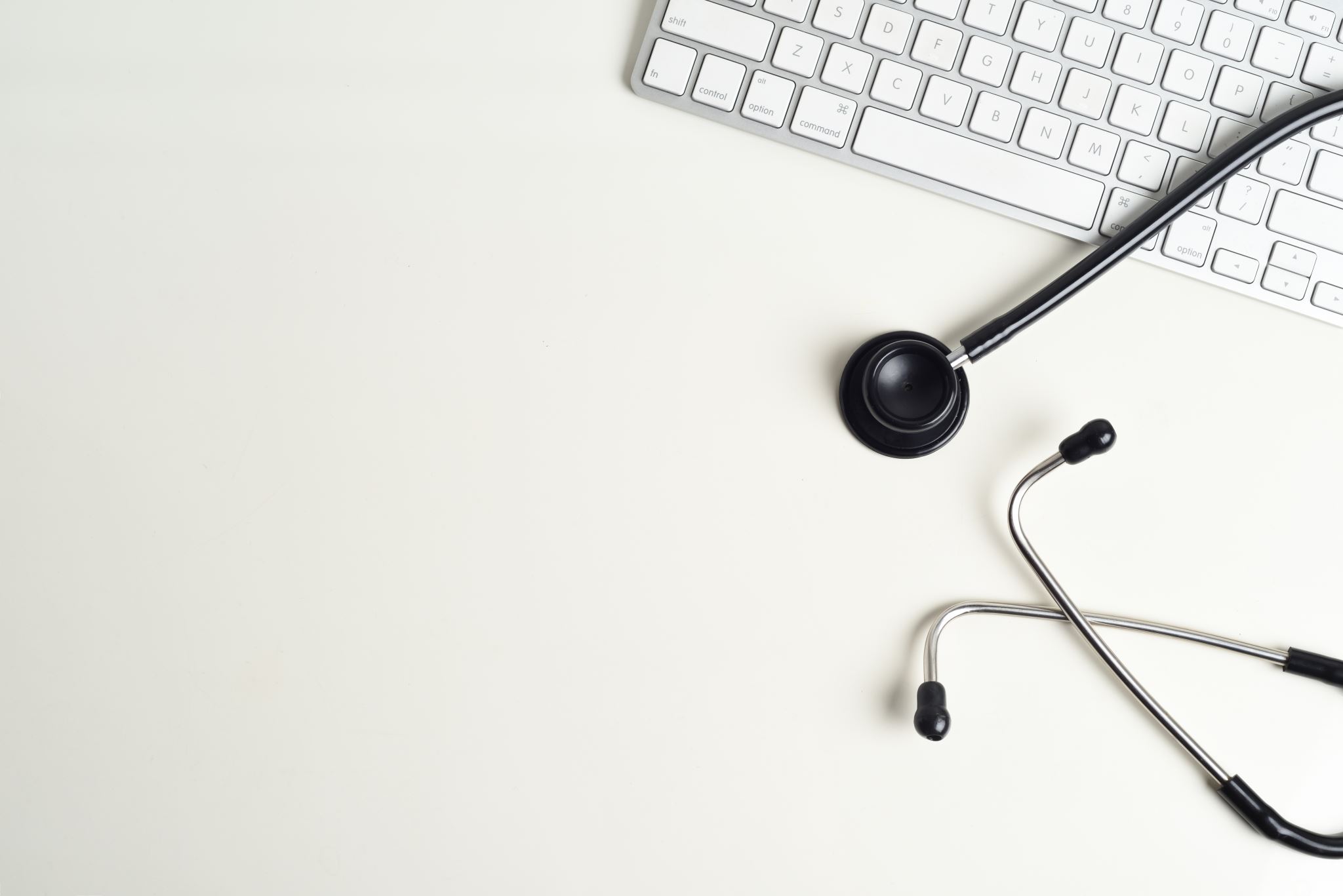 Mr B
Advanced care plan – holistic view
PPC/PPD
DNACPR
Hospital transfer
Add to palliative care register
Create UCP with consent
Follow up patient
Who else would you involve?
SPC?
Heart failure nurse?
OT/PT?
DNs?
[Speaker Notes: How does your practice monitor palliative care patients?]
[Speaker Notes: Auto-consult]
[Speaker Notes: Coding]
Referral to Specialist Palliative Care
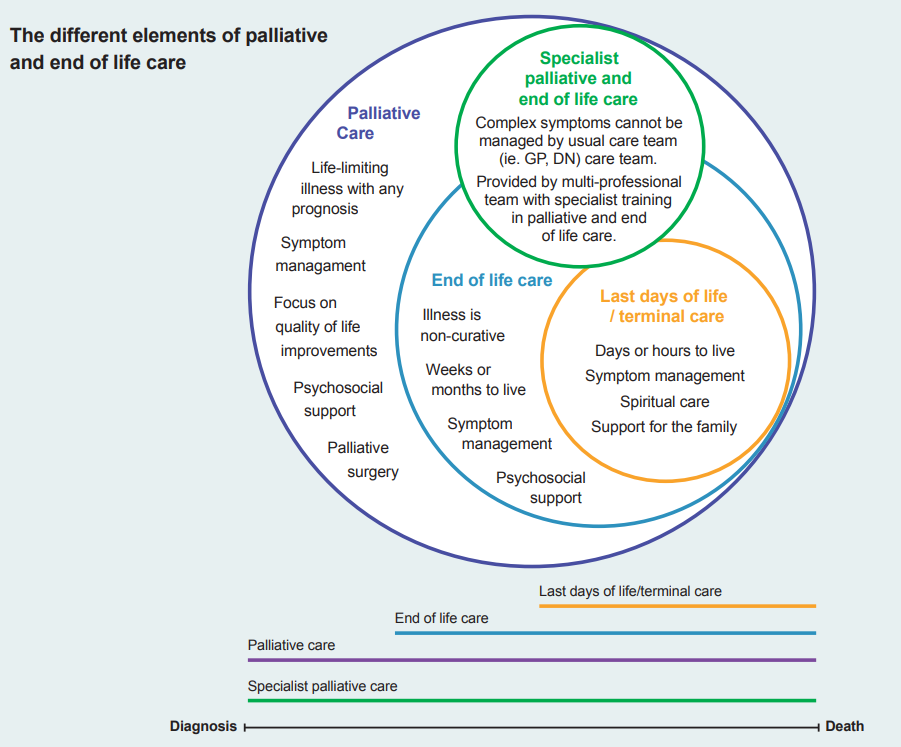 Complex symptom control  
Unresolved needs that cannot be met by the primary care team
Meadow House Hospice MDT
Think carefully about the reason for referral
What are the expectations?
[Speaker Notes: Treena 
Any reflection on referrals done by the GPs?]
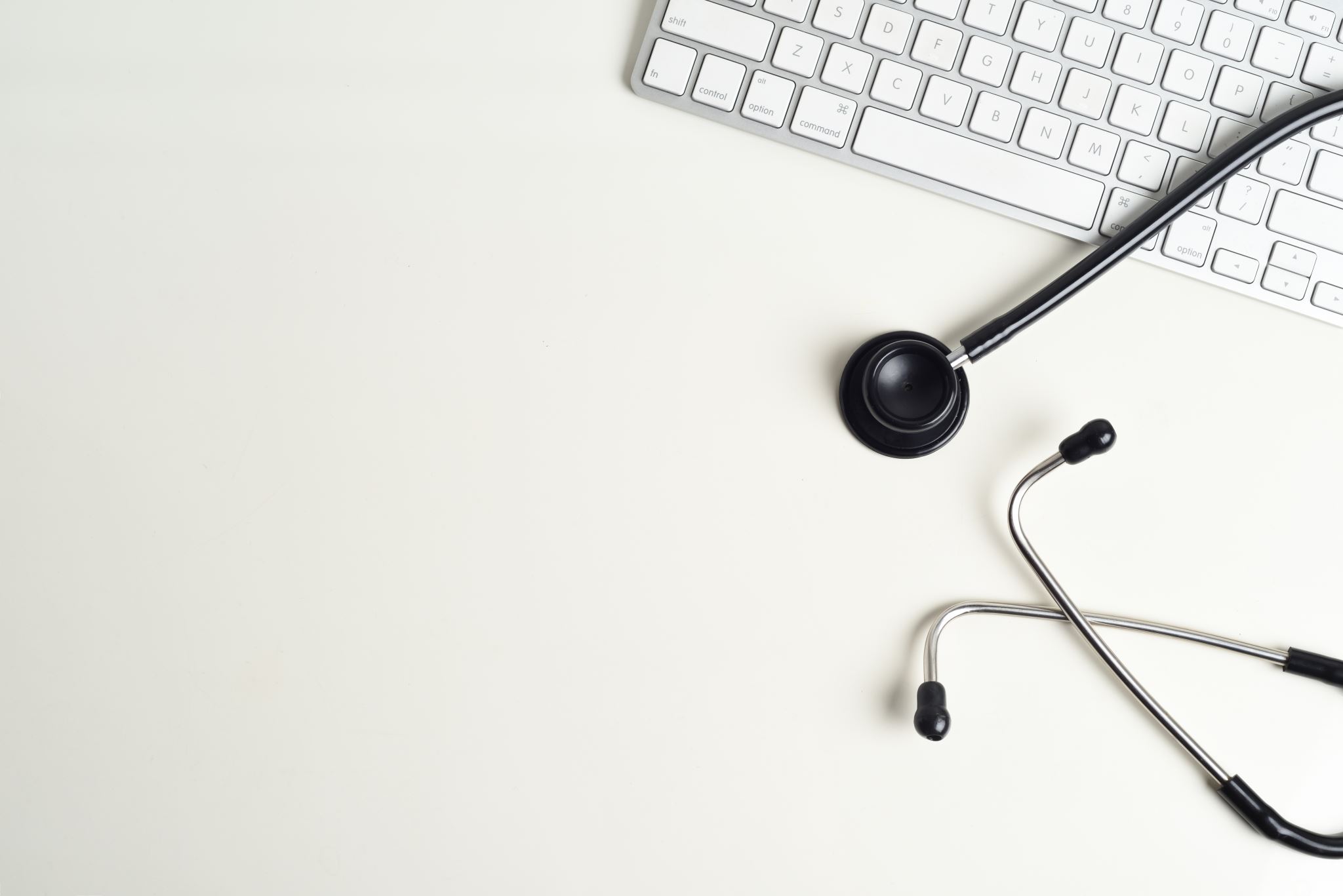 Case
Mr S, 84 year old living in his own home, frail but independent 
He has a jigsaw of support from neighbours and friends but refuses formal care
He has repeatedly fallen in the past few weeks but refuses to go to hospital
Eventually he agrees to a visit from the GP who finds that he is living in squalor
He is cachectic with widespread lymph nodes palpable and an enlarged liver However he refuses any investigation and is determined to stay at home
What would you do now for Mr S?
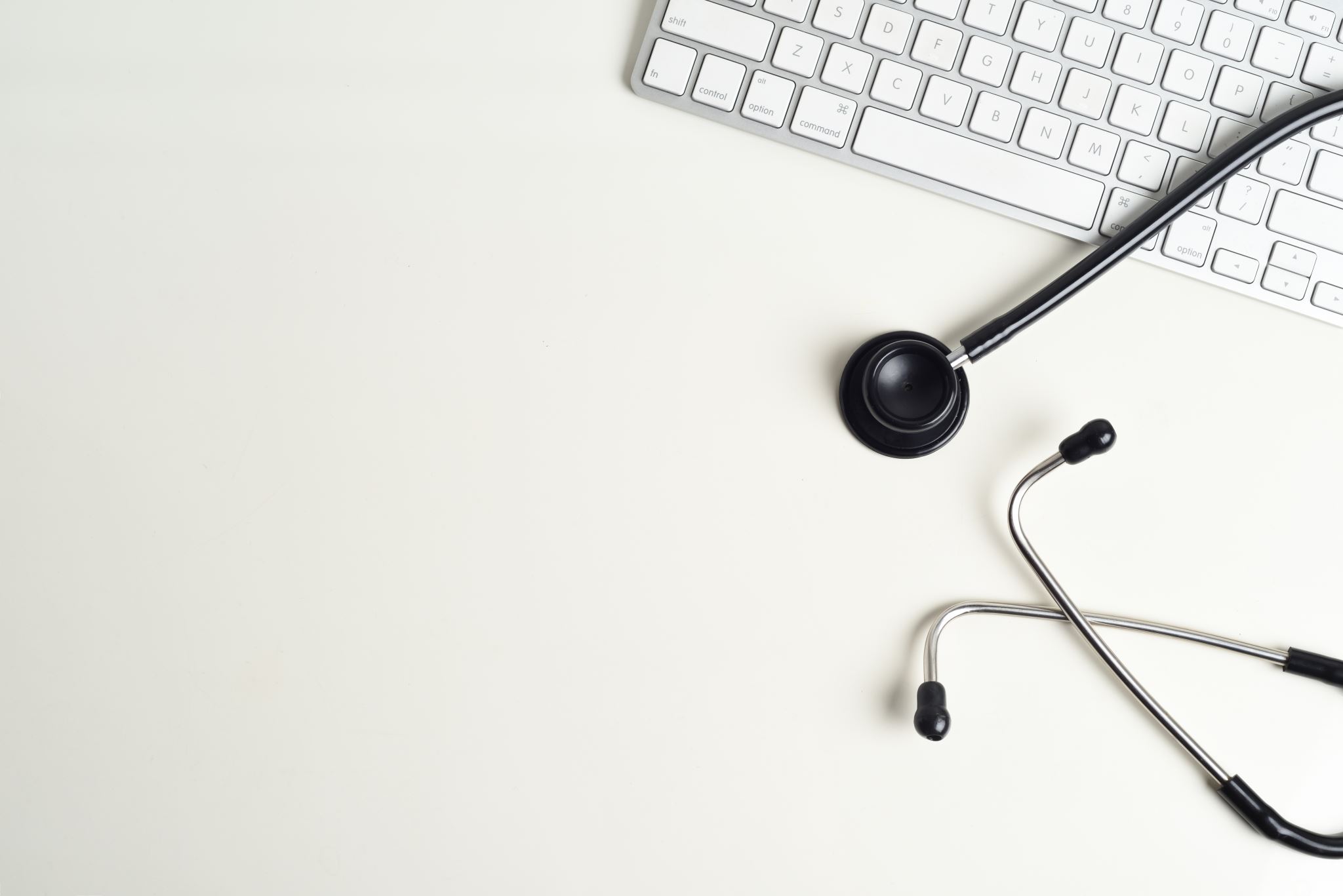 Case
Mrs R, 97 year old with a background of dementia
Recurrent admissions for hyponatraemia and confusion 
Son is her main carer but is not coping , he feels she is more confused than normal despite discharge from hospital
She is not sleeping and he feels she is making noises when breathing so is wondering if she has a chest infection
What would you do now for Mrs R?
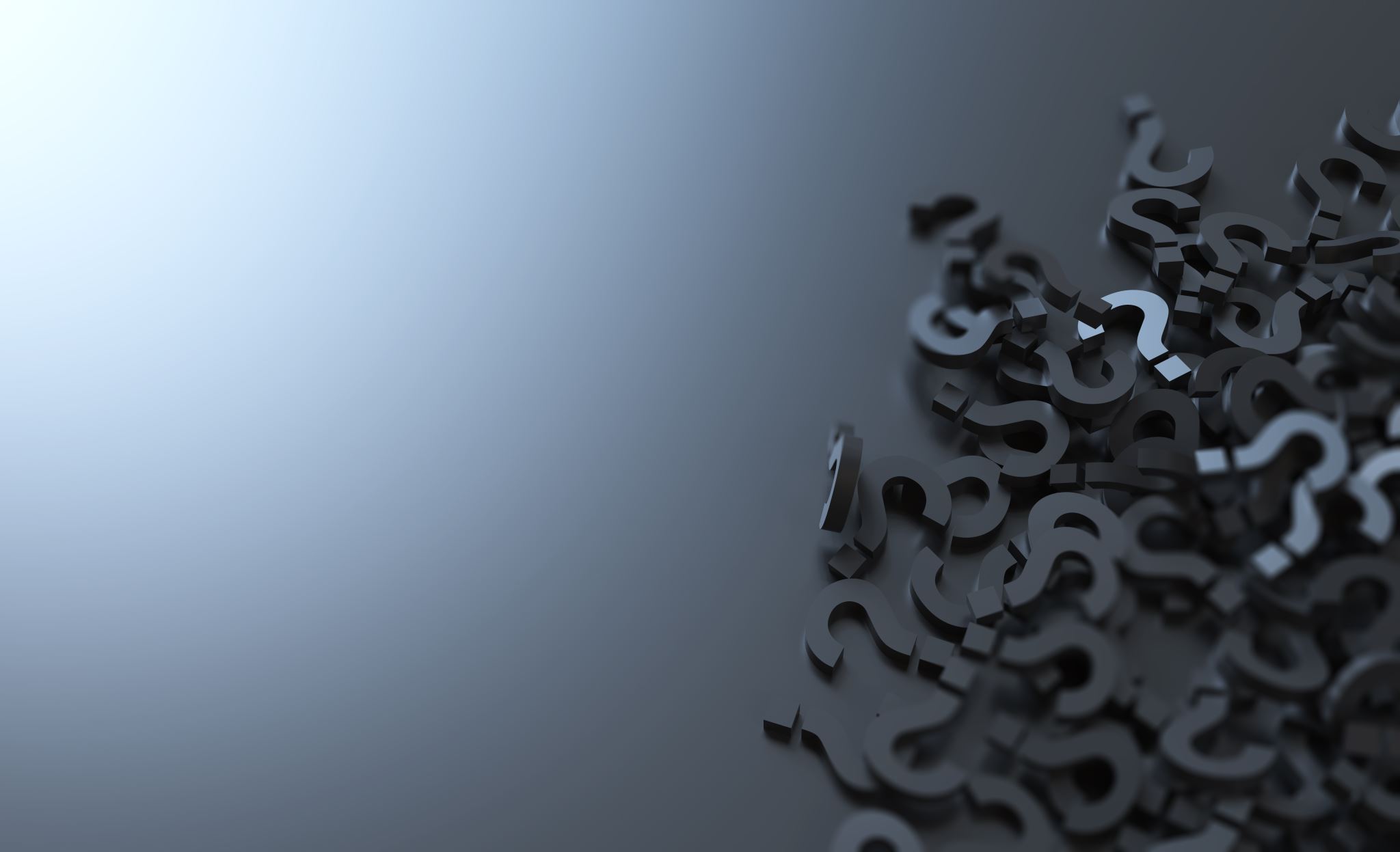 Any questions or thoughts?
[Speaker Notes: Thanks 
Feedback]